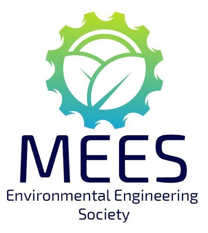 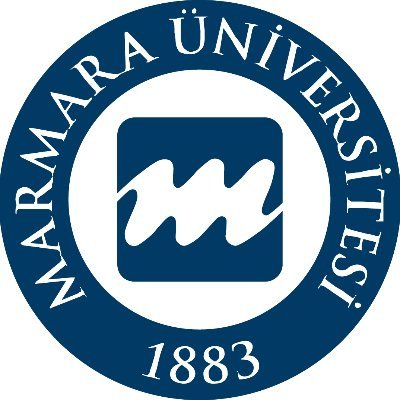 MARMARA ÜNİVERSİTESİ ÇEVRE  MÜHENDİSLİĞİKULÜBÜMEES
MARMARA UNIVERSITY ENVIRONMENTAL ENGINEERING SOCIETY (MEES)
Marmara Üniversitesi Çevre mühendisliği olarak
-Bölüm öğrencilerine ve diğer üyelere bölümümüzü tanıtıp çevre farkındalığını oluşturmayı
-Topluma donanımlı mühendisler kazandırmak için onları sektörden uzman kişilerle bir araya getirip iş dünyasında yapılanlar hakkında bilgilendirmeyi
-Sosyal sorumluluk etkinlikleri gerçekleştirerek öğrencilerin sosyal bağları güçlendirmeyi
amaçlıyoruz.
MEES olarak öğrencilerin kendilerine katkı sağlayabilecekleri etkinlikler düzenleyerek okulumuza ve kendimize faydalı olmayı hedefliyoruz.
Kulübümüz üç komiteden oluşuyor
Eğitim ve Seminer Komitesi

Sosyal Sorumluluk ve Etkinlik Komitesi

İletişim ve Tasarım Komitesi
EĞİTİM VE SEMİNER KOMİTESİ
Eğitim ve Seminer Komitesinin ekip  üyeleri birbirleriyle kaynaşmış,  profesyonel, öğrenmeye açık ve özverili  olmalıdır.

EĞİTİM VE SEMİNER KOMİTESİ NELER YAPIYOR?
Kariyer Günleri
Mezunlar Paneli
Sertifikalı Eğitimler
Mentor-Mentee Projesi
Çevre Kongresi
ÜYELERİNE NELER KATIYOR?
Etkili e-posta oluşturma
CV oluşturma
Kariyer fırsatı sağlayacak online imkanların  kullanımı
Staj İmkanları
Ulusal ve Uluslararası Sertifikalar
Networking
İLETİŞİM ve TASARIM KOMİTESİ
İletişim ve Tasarım komitesi diğer tüm  komiteler ile interaktif şekilde çalışabilmeli, komiteler arasındaki  kaynaşmayı ve haberleşmeyi sağlayabilmelidir.
İLETİŞİM VE TASARIM KOMİTESİ NELER YAPIYOR?
Bilgi-İletişim
Farkındalık kazandırmak
Broşür ve afiş tasarımları
Yeni fikirler üretmek
Etkinlik duyuruları
Kulüp için sosyal medyayı etkin kullanma
ÜYELERİNE NELER KATIYOR?
İnsanlarla kolayca kaynaşabilme olanağı sağlanmış olacak.
Kampüs içerisinde ve dışında network  oluşumu sağlanabilecek.
Tasarımlar sonucu farklı bir bakış açısı oluşturulacak ve bu sayede kulüp  daima güncel kalabilecek.
SOSYAL SORUMLULUK VE  ETKİNLİK KOMİTESİ
Sosyal Sorumluluk ve Etkinlik Komitesi  ekip üyeleri; insan ilişkilerine önem  vermeli, sosyal sorumluluk projelerinde  gönüllü çalışabilmelidir. Bu konularda  duyarlı ve istekli olmalıdırlar.
SOSYAL SORUMLULUK VE  ETKİNLİK KOMİTESİ NELER YAPIYOR?
Tanışma Çayı
İlk ve ortaöğretim kurumlarına ziyaret ile bölüm tanıtımı
Sosyal Sorumluluk Projeleri
Fidan dikme ve çöp toplama etkinlikleri
Geleneksel tanışma kahvaltısı
Partiler
Teknik Geziler
ÜYELERİNE NELER KATIYOR?
Sosyal sorumluluk projeleri ile farkındalık  yaratacağız.
Çay ve parti gibi etkinlikler ile okulun  yorucu temposundan az da olsa uzaklaşacağız.
Teknik geziler ile prosesleri yerinde  göreceğiz.
ETKİNLİKLERİMİZ
Mavi Kapak Toplama Projesi
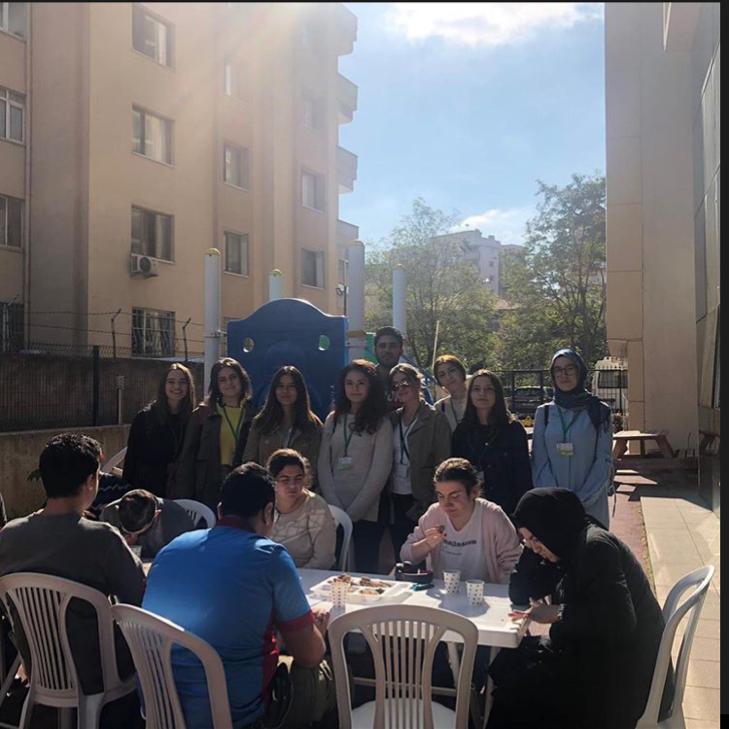 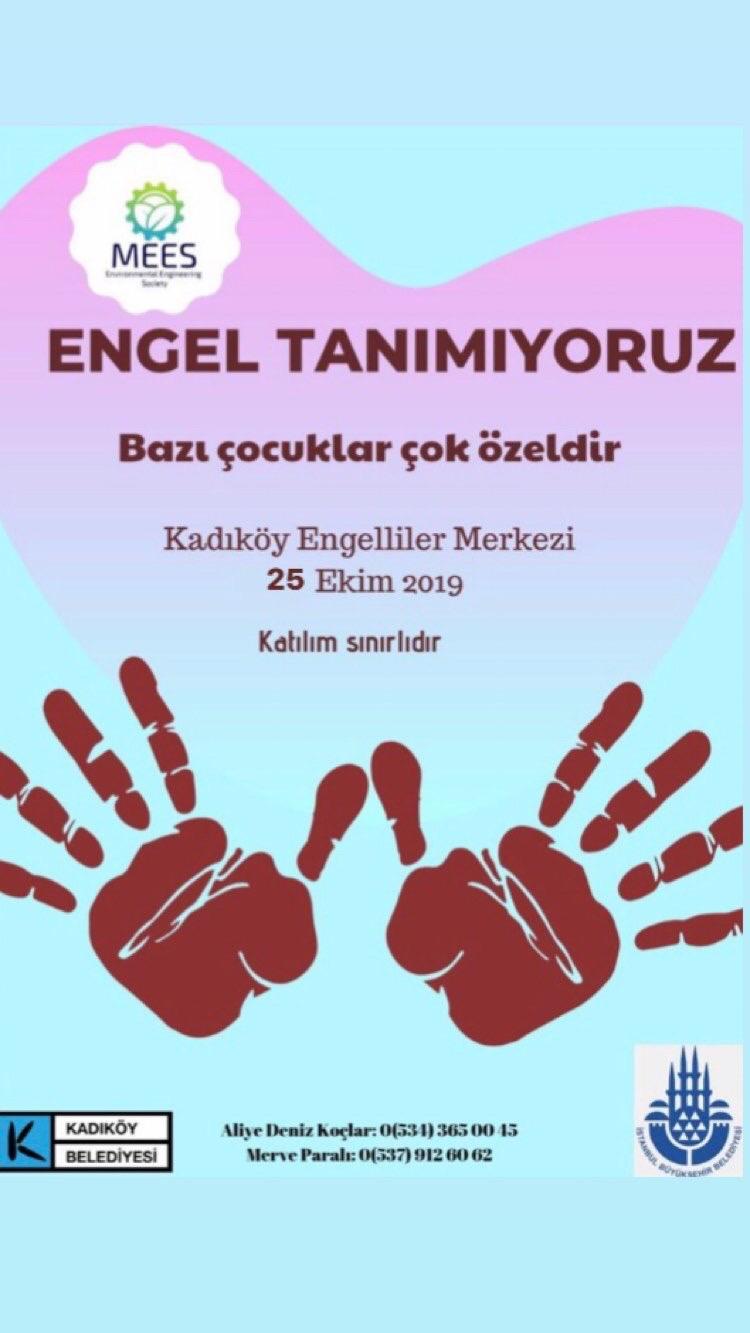 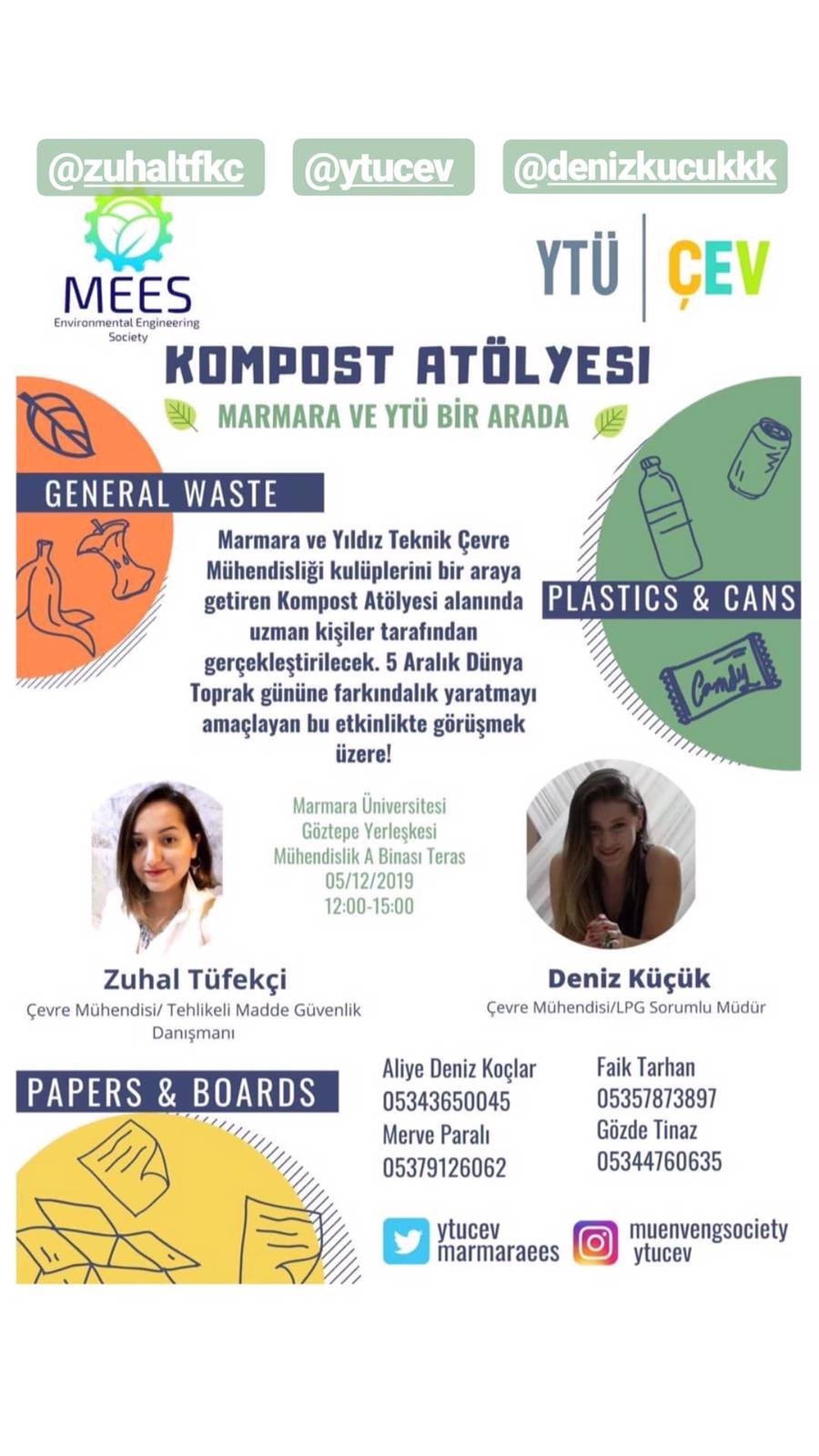 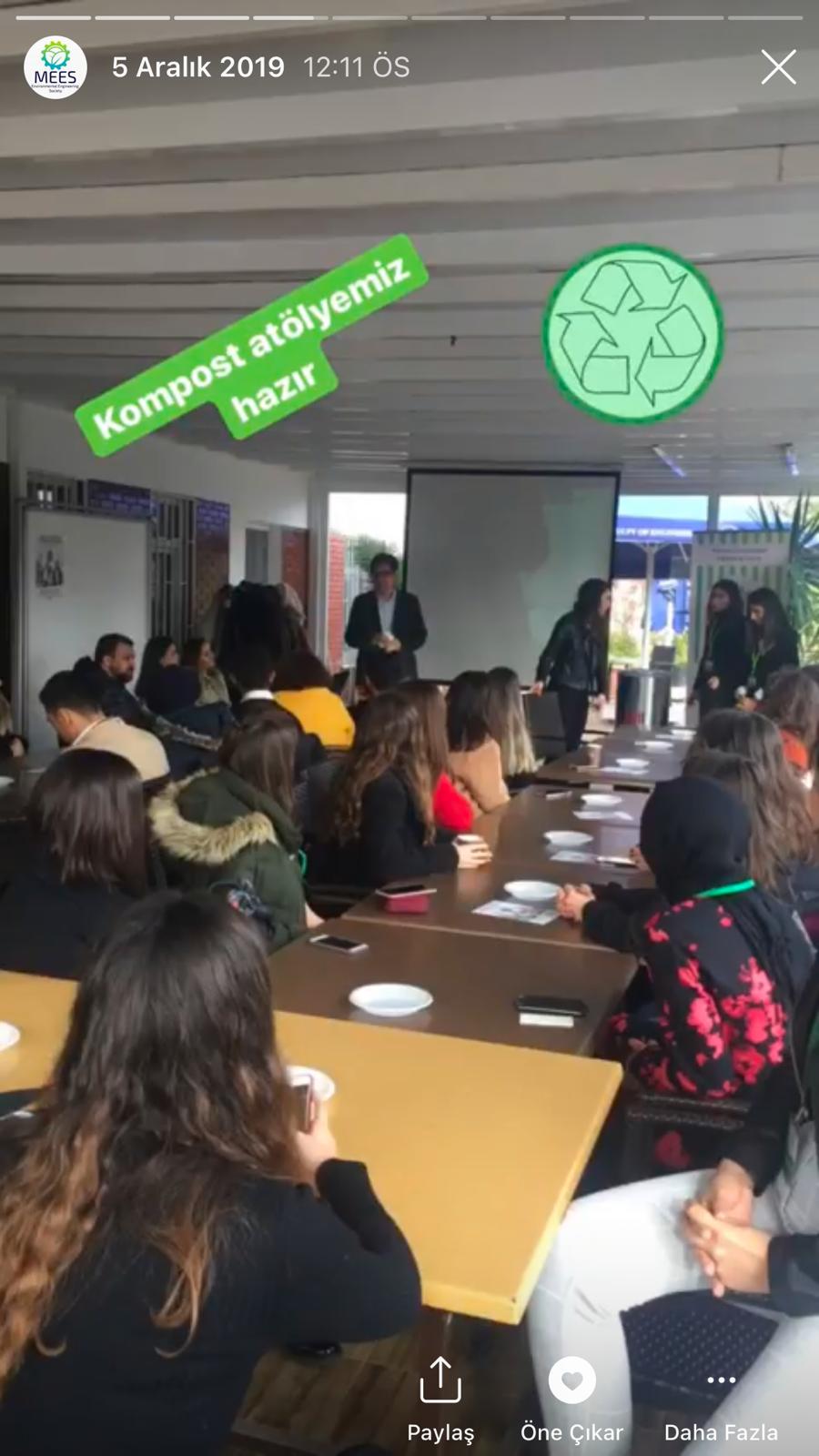 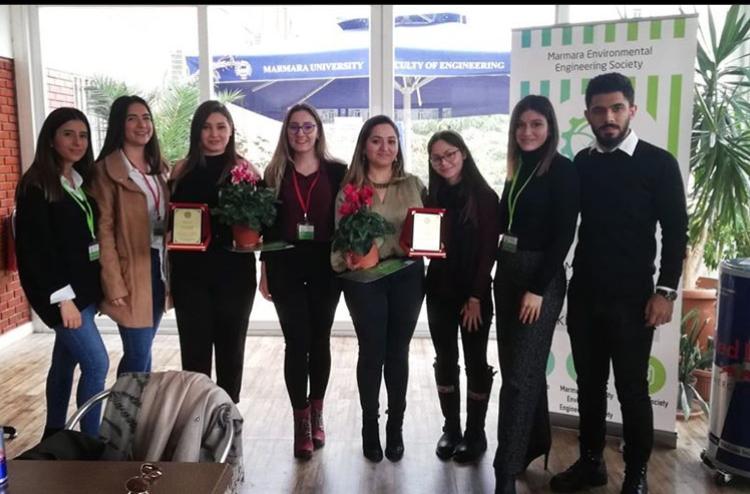 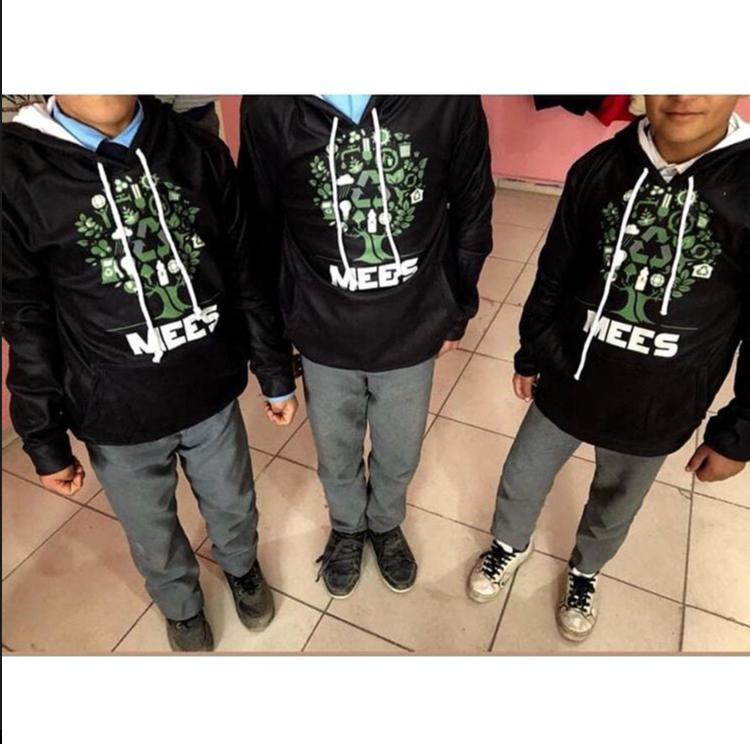 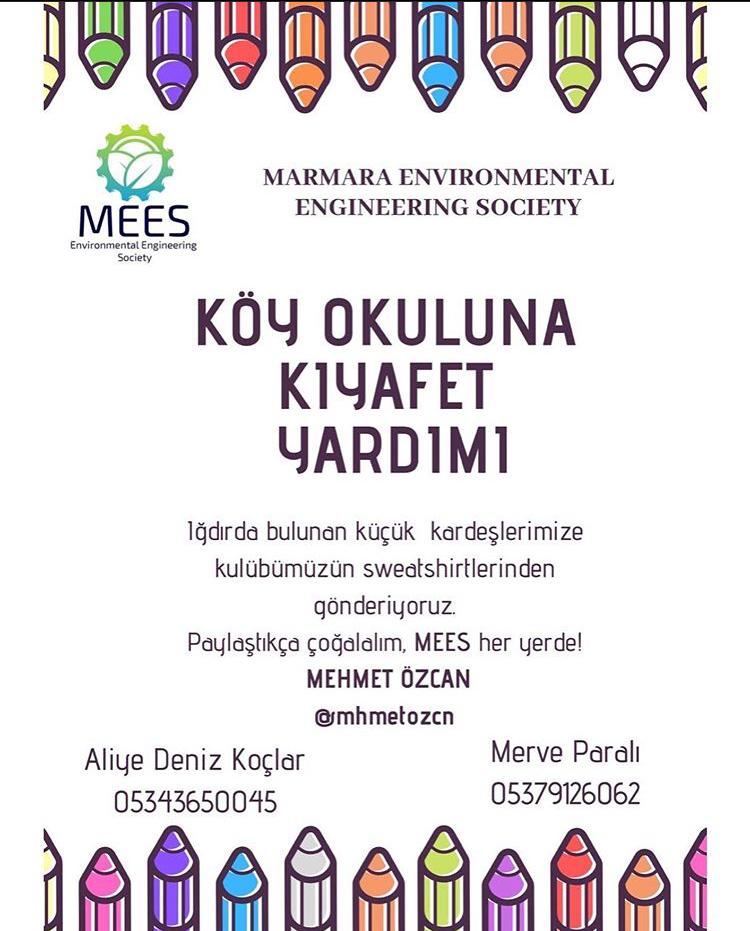 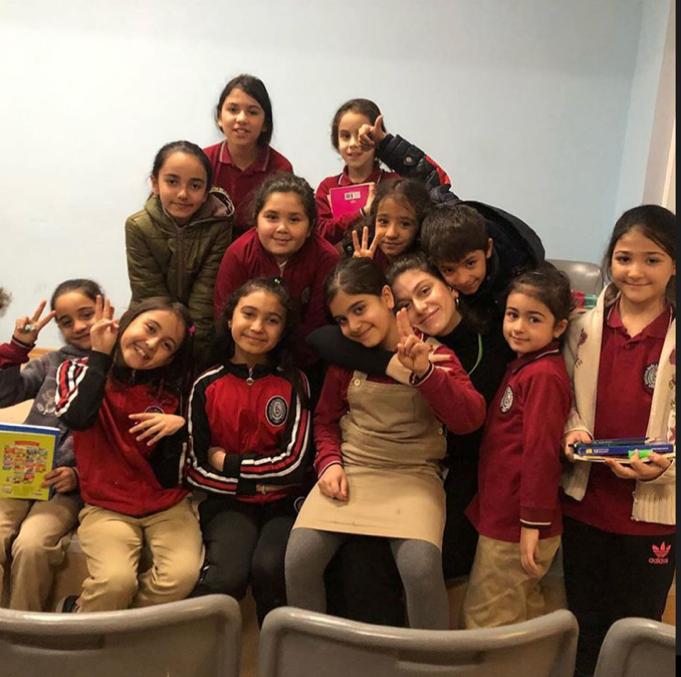 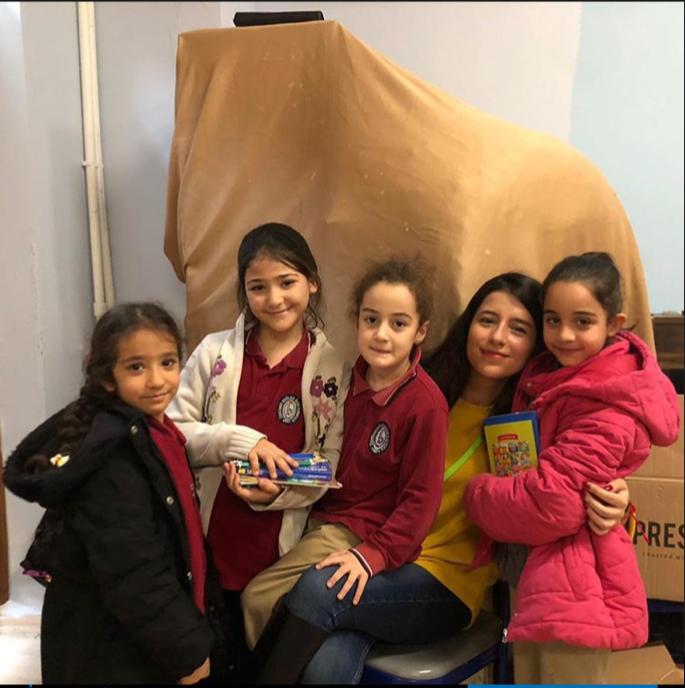 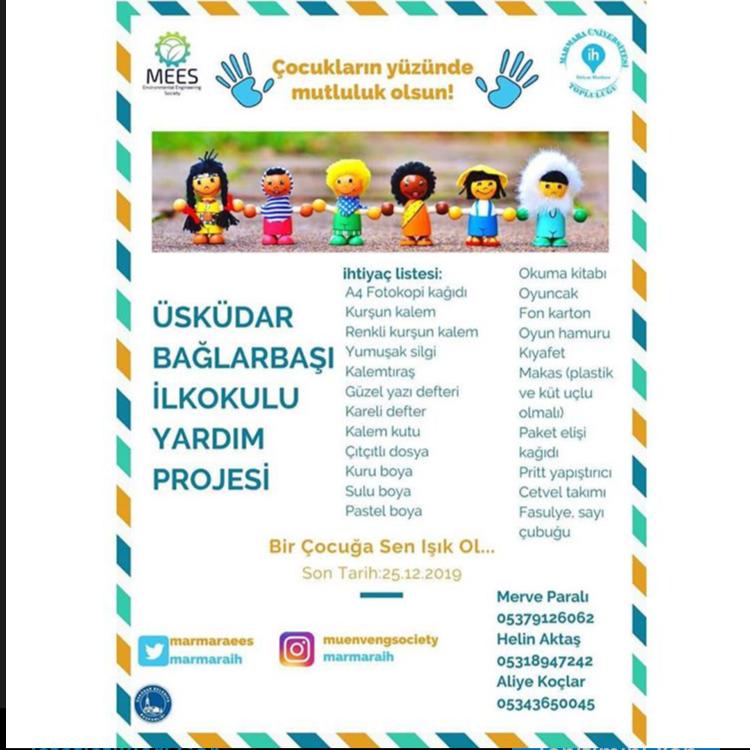 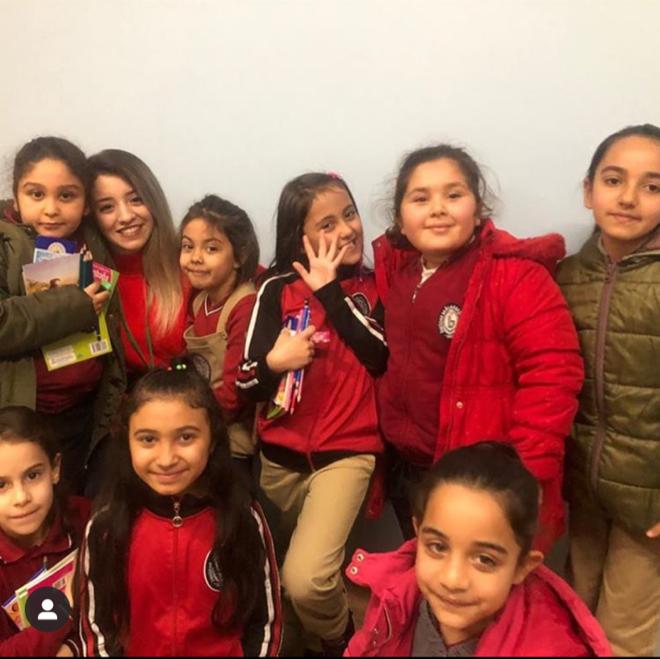 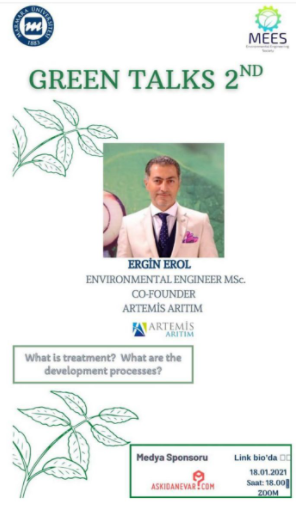 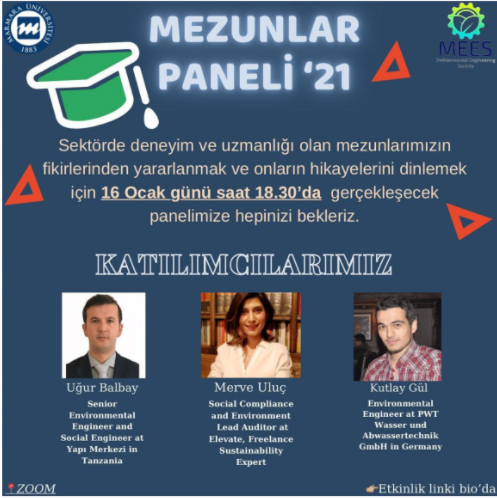 Sosyal sorumluluk etkinliklerimizden birisi olan gönüllü okuyuculuk projesi öğrenim çağındaki 100.000 görme engelli birey için geleceğe ve umuda açılan kapıdır. Bu projede esas amacımız eşit imkânlar yaratılmasına destek olmak.
MEES ailesi olarak sokaktaki dostlarımızı da unutmadık 😊
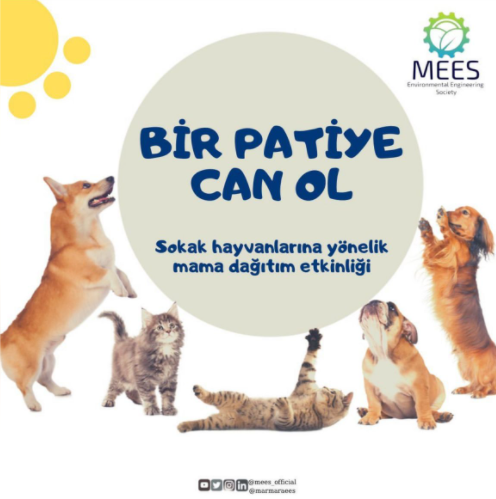 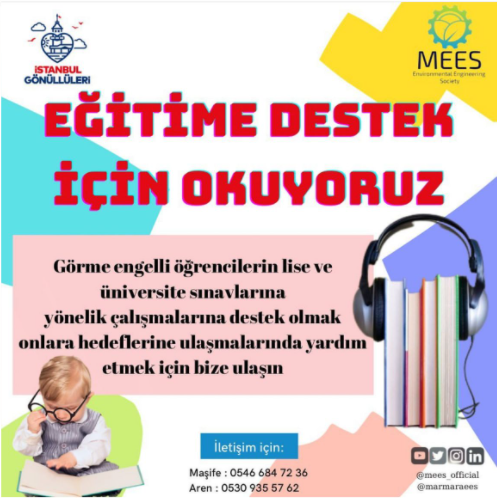 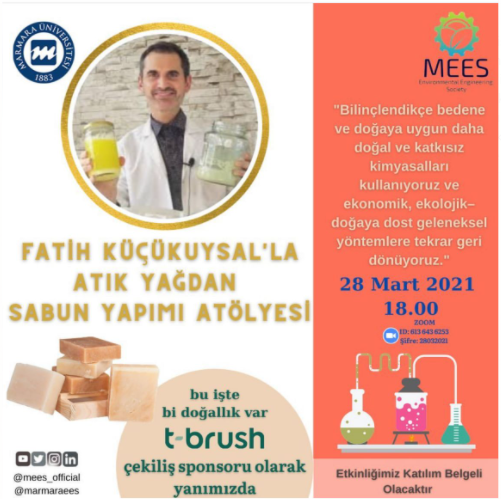 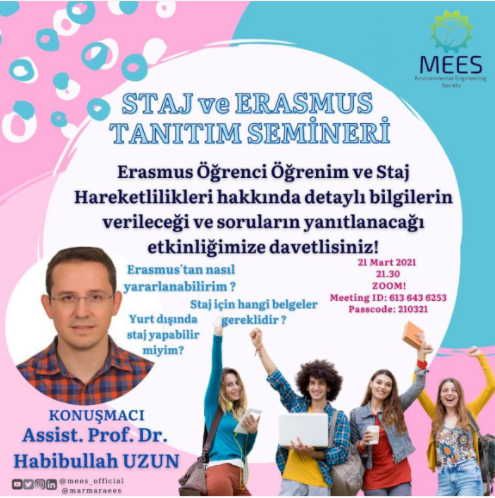 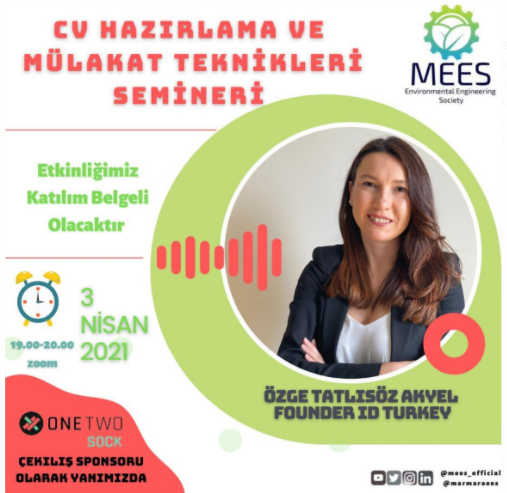 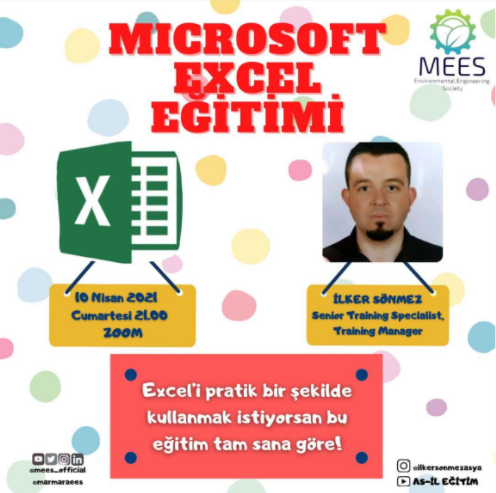 ETKİNLİKLERİMİZDE BİZİ YALNIZ BIRAKMAYAN ÜYELERİMİZ İÇİN SPONSORLARIMIZLA BİRLİKTE DÜZENLEDİĞİMİZ ÇEKİLİŞLER
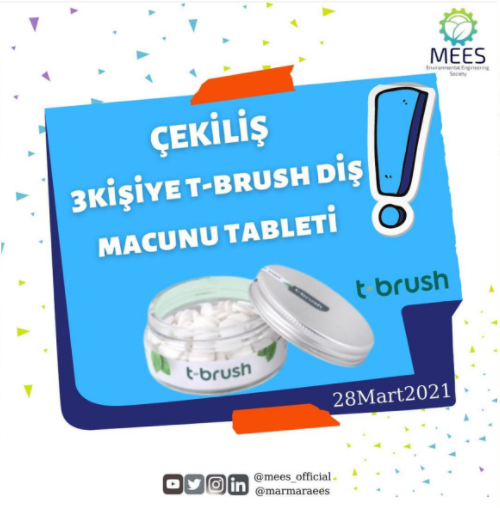 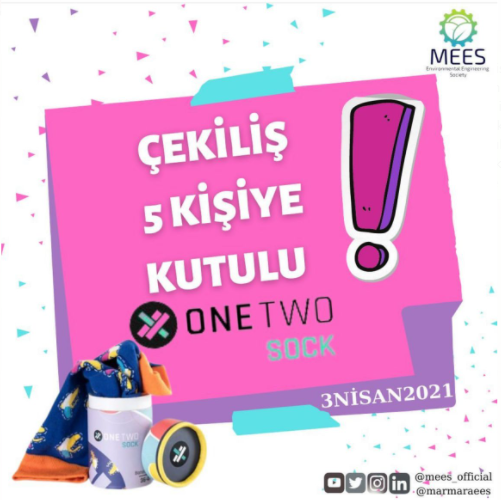 PARTİLERİMİZ
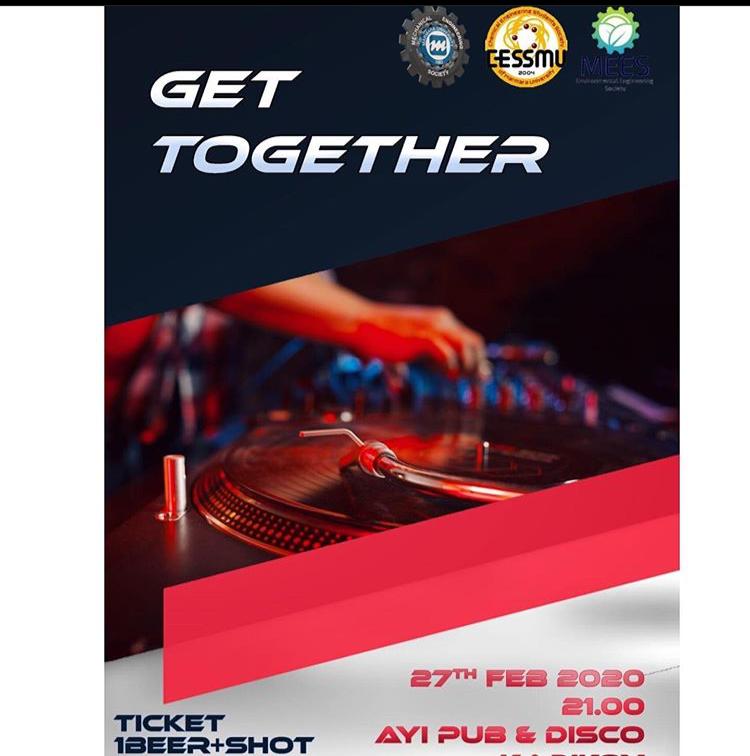 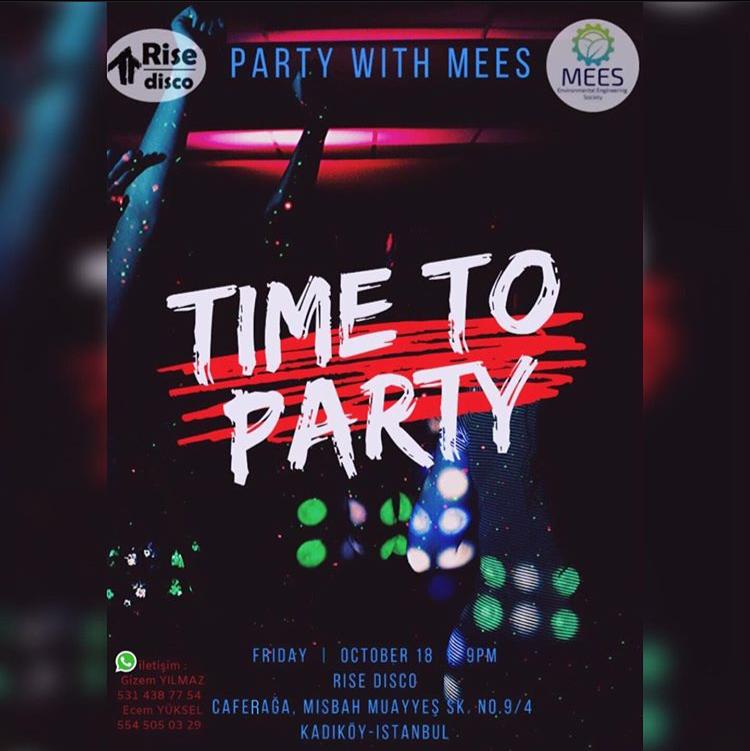 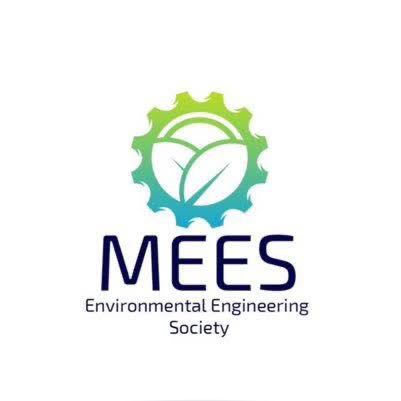 EKİBİMİZİN  PARÇASI OLMAYA  HAZIR MISINIZ?